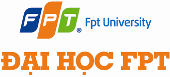 Store management online - SMO
Supervisor : Mr. Nguyen Truong Long
	Group        : S-MoS
25/04/2011
Outline
25/04/2011
1
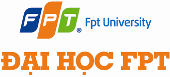 1.Introduction
Group’s members
What SMO is
Lang Son Electronics JSC (LSE)
Introduction – Group’s members
25/04/2011
SMO - Storage Management Online
2
Introduction – What SMO is
Storage Management Online - SMO
SMO is web-based applications with Silverlight 4 
Functions :
Manage materials, products in warehouse : type, quantity, price per unit, material loaf …
Make import or export order  
Store information of employees, partners (Suppliers, Customer)
25/04/2011
SMO - Storage Management Online
3
Introduction – Lang Son Electronics JSC
Name : Lang Son Electronics JSC (LSE) 
Address : Lang Son
Business Operation :
Purchase electronic component
Inventory management
Remote control assembly (Lang son, Hanoi, HCM)
Distributed products to subsidiaries
Number of worker : 50
Revenue : $1000000 each quarter
25/04/2011
SMO - Storage Management Online
4
Introduction – Lang Son Electronics JSC
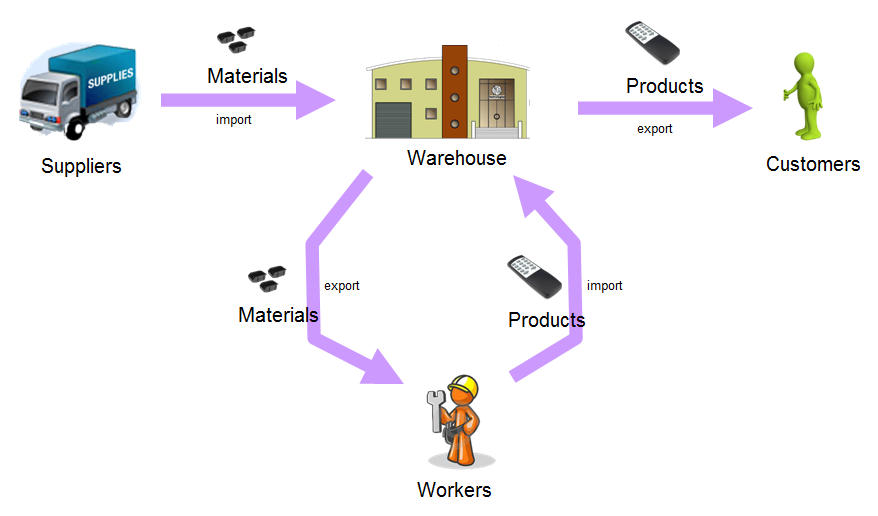 25/04/2011
SMO - Storage Management Online
5
Introduction – Lang Son Electronics JSC
Problems :
Difficulties in management by paper-based system
MS Excel is the main tool for storing information 
=> Conflicts or wrong input data, hard to collect data
LSE’s solution :
Try to use Misa’s application
Develop a new Accounting system which suitable for LSE, but it’s too expensive
25/04/2011
SMO - Storage Management Online
6
Introduction – Lang Son Electronics JSC
Benefits of SMO :
Input data easier and faster
This system has central database so data conflicts between warehouses are reduced
Don’t need mail, or send excel file to update data
Price per unit in each period of materials are stored that help the managers calculate the average price.
=> Improve productivity for LSE Company
25/04/2011
SMO - Storage Management Online
7
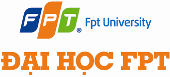 2.Development Process
Management Plan
Requirements
System Design
Testing
Development Process – Management Plan
25/04/2011
SMO - Storage Management Online
8
Development Process – Management Plan
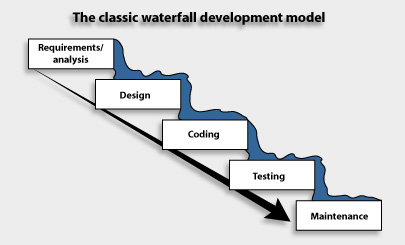 25/04/2011
SMO - Storage Management Online
9
Development Process – Management Plan
Waterfall model’s benefits :
Simple to be implemented, helps to plan and schedule the project clearly
Documentations is produced at every stage of the waterfall model development
Limitations :
This model assumes the requirements to remain static during the life of the project
25/04/2011
SMO - Storage Management Online
10
Development Process – Management Plan
Phases’ division :
Initiating : Prepare for the capstone project, identify key stakeholder and what team will do.
Planning : Determine schedule, tasks, rules, communications channel.
Requirement definition : Get and analysis user requirements from customer.
Development : Choose the technic solutions, create detail design, develop application.
Testing : Design test cases, implement testing application, find and fix bugs.
Closing : Prepare for final presentation
25/04/2011
SMO - Storage Management Online
11
Development Process – Management Plan
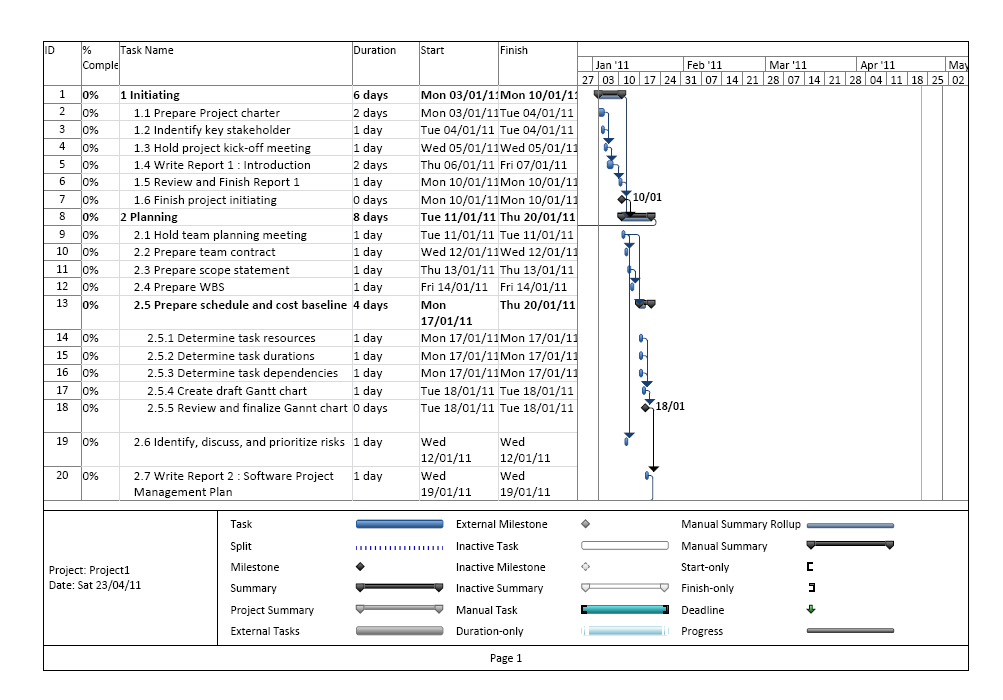 Grantt Chart
12
Development Process – Management Plan
Group Communication :
Meeting 3 days each week
After finish one 1 process, and finish report, has 1 big meeting with Supervisor
Another communication channel : YM!, Skype, Phone , Email
Source control server : Codeplex
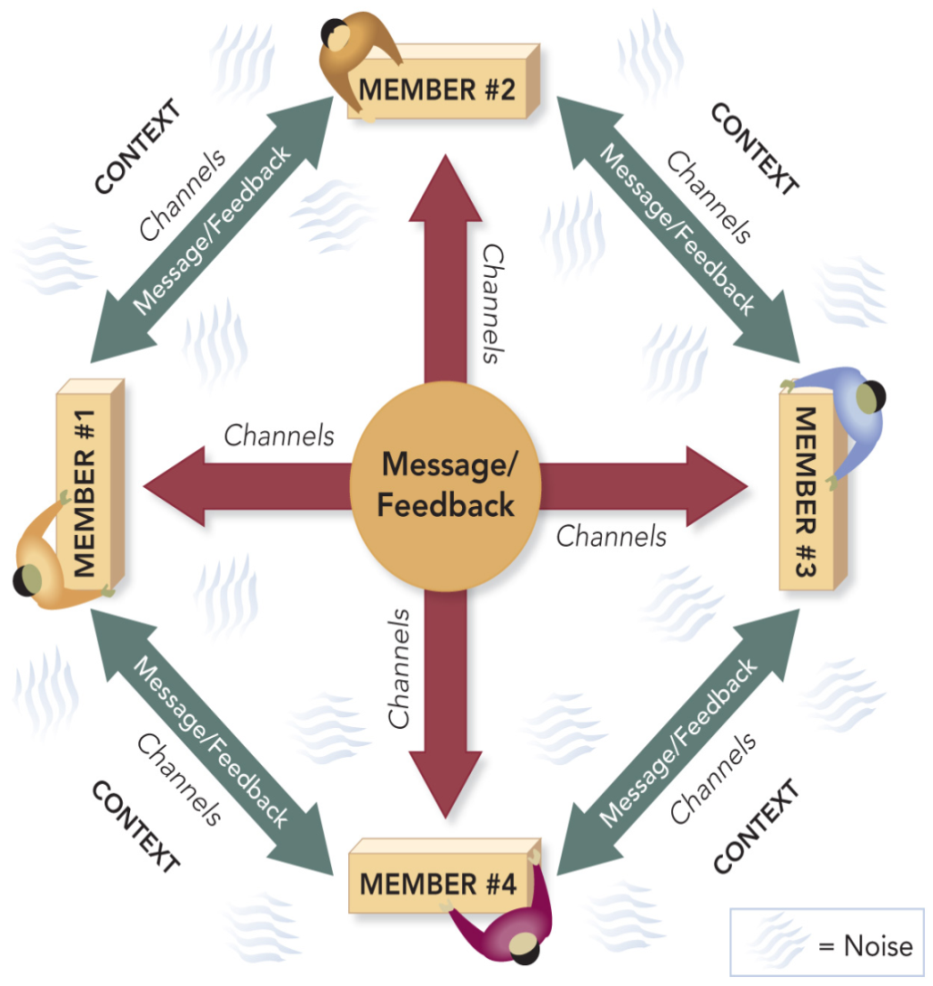 Communication method
25/04/2011
SMO - Storage Management Online
13
Development Process – Requirements
Gathering methods :
Interview:
Contact face to face with customer: once a week.
Communicate by e-mail and phone: as needed.
Refer existed systems:
MISA.
Use cases.
Brain storming.
25/04/2011
SMO - Storage Management Online
14
Development Process – Requirements
User Requirements :
SMO can manage all raw-material and finished product in warehouses.
SMO must allow users to export and import items from the Warehouse.
Prices are managed by loaves. Unit price is the average of all items’ prices.
SMO allow users to log in via Internet (Web browsers), each user have unique account which is granted by the highest manager and administrator.
When a user logs in system, it will classify authorization of this user.
Users’ information are inventory in application, the highest manager has fully authorization to see those information.
25/04/2011
SMO - Storage Management Online
15
Development Process – Requirements
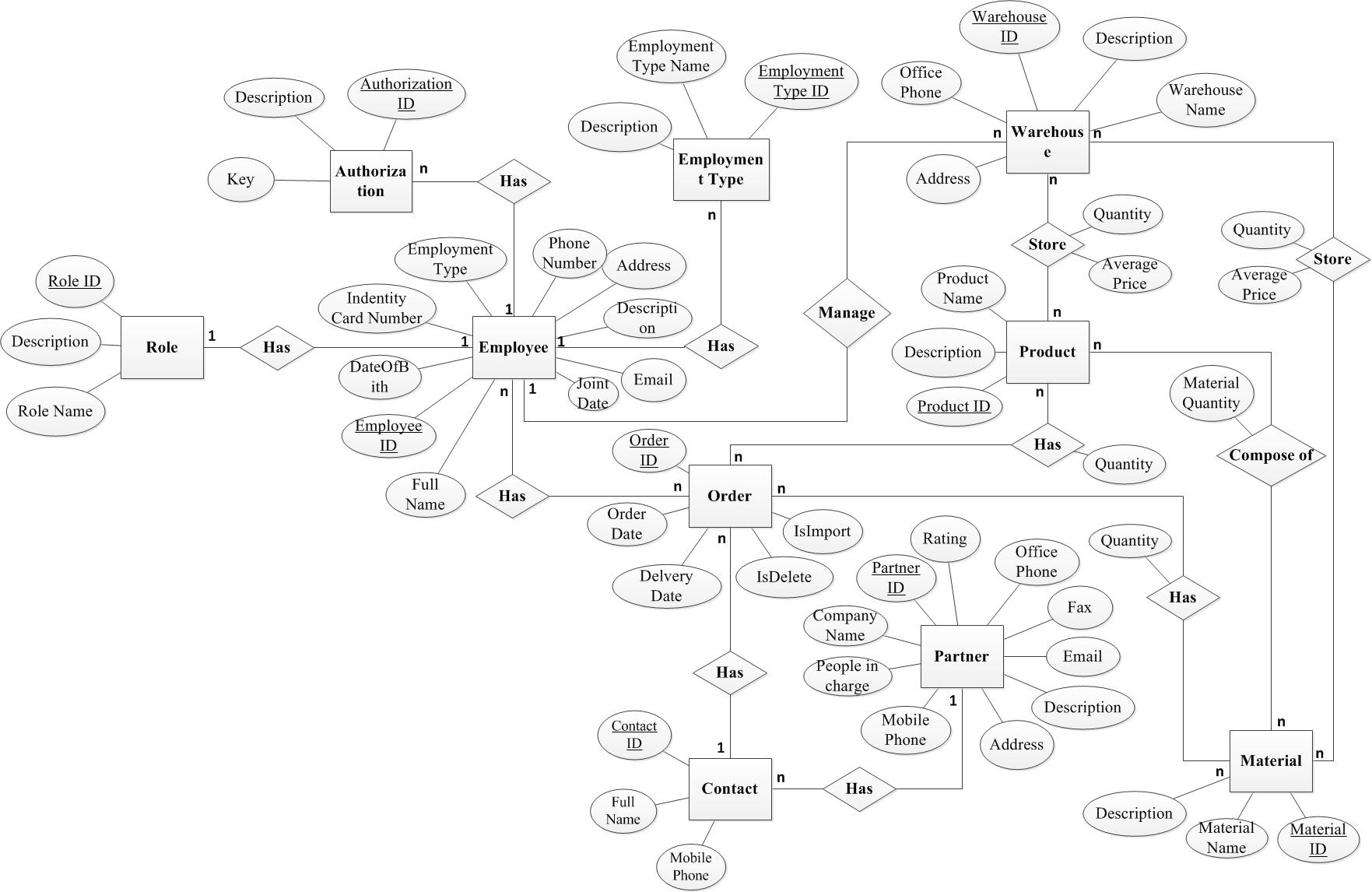 Entity Relationship Driagram
16
Development Process – System Design
Build on familiar, industrial-strength Microsoft tools and platforms
Increase user productivity and accuracy by providing an attractive, easy-to-use application user interface that mimics the behavior of desktop software applications
Enhanced data-binding support increases flexibility and productivity through data grouping/editing and string formatting within binding
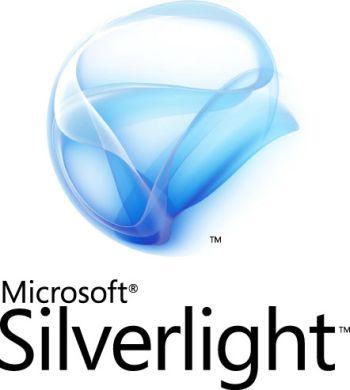 25/04/2011
SMO - Storage Management Online
17
Development Process – System Design
Why Silverlight 4 ?
New for almost S-MoS members 
Great data-binding technique
Interesting MVVM architecture (Model-View-ViewModel)
Support for future development of SMO with offline mode
25/04/2011
SMO - Storage Management Online
18
Development Process – System Design
System Architecture Overview
25/04/2011
SMO - Storage Management Online
19
Development Process – System Design
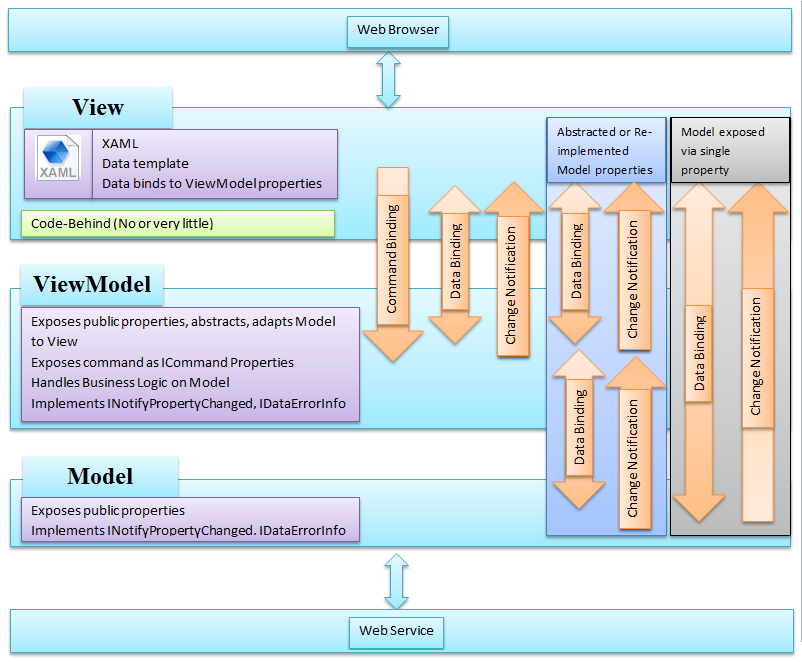 System Architecture (1)
20
Development Process – System Design
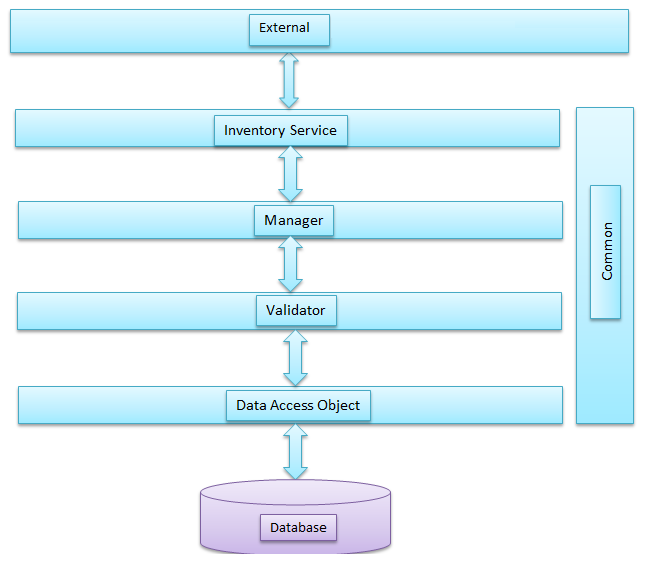 21
System Architecture (2)
Development Process – System Design
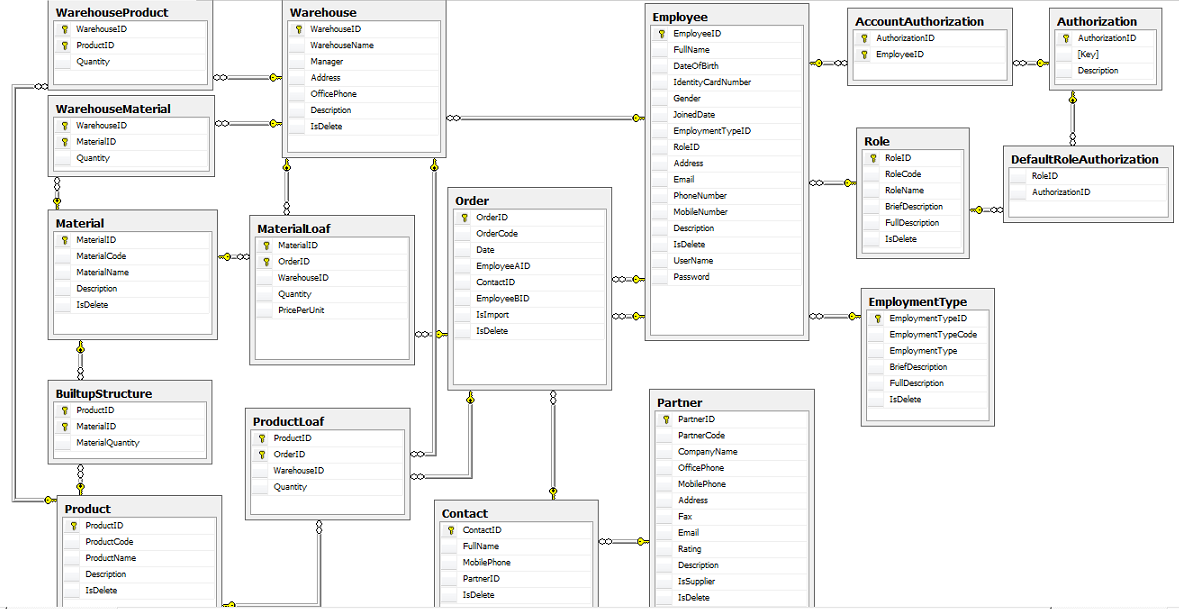 Database Diagram
22
Development Process – Testing
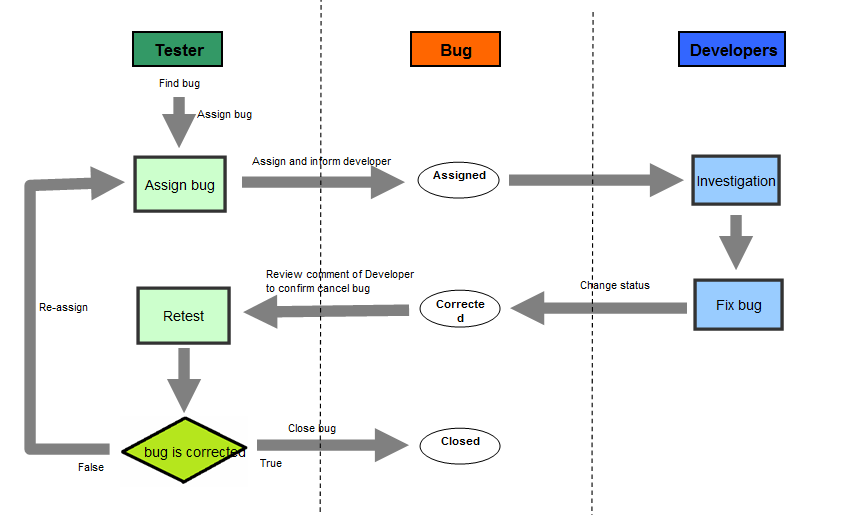 25/04/2011
SMO - Storage Management Online
23
Development Process – Testing
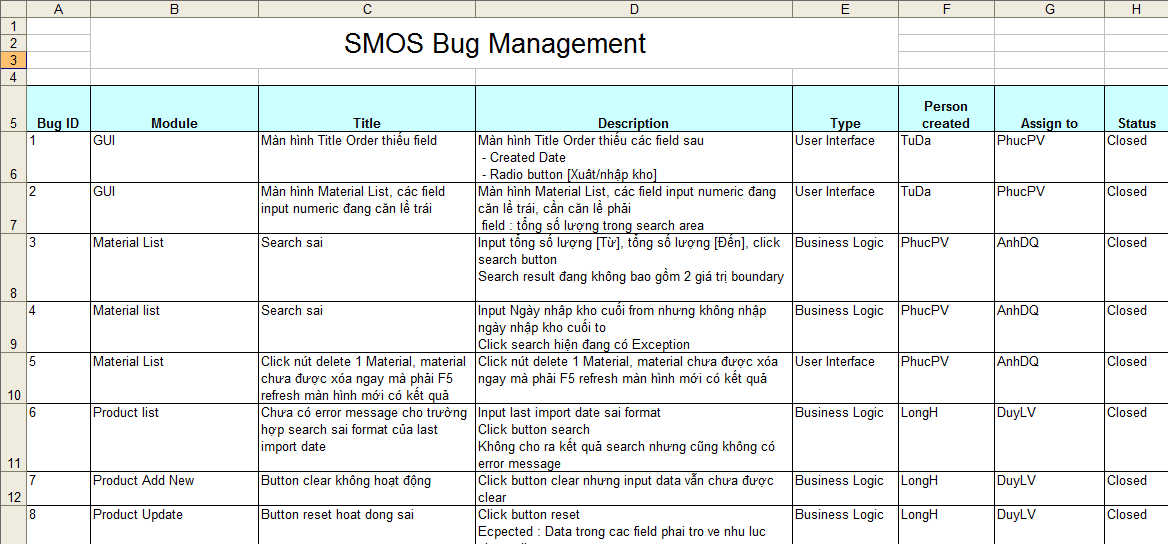 25/04/2011
SMO - Storage Management Online
24
Development Process – Testing
Features are tested
System Security
Product Management
Raw-material management
Customer Management
Supplier Management
Worker Management
Features are not tested
 Performance
 Browser comparability
25/04/2011
SMO - Storage Management Online
25
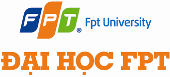 3.Conclusion
Future extension
Demonstration
Conclusion – Future Extension
Import and export data from Excel file.
Managers can have detail reports of materials and products’ status in warehouse .
Make information statistics, help manager to make decisions
Develop offline mode for SMO
25/04/2011
SMO - Storage Management Online
26
Conclusion – Demonstration
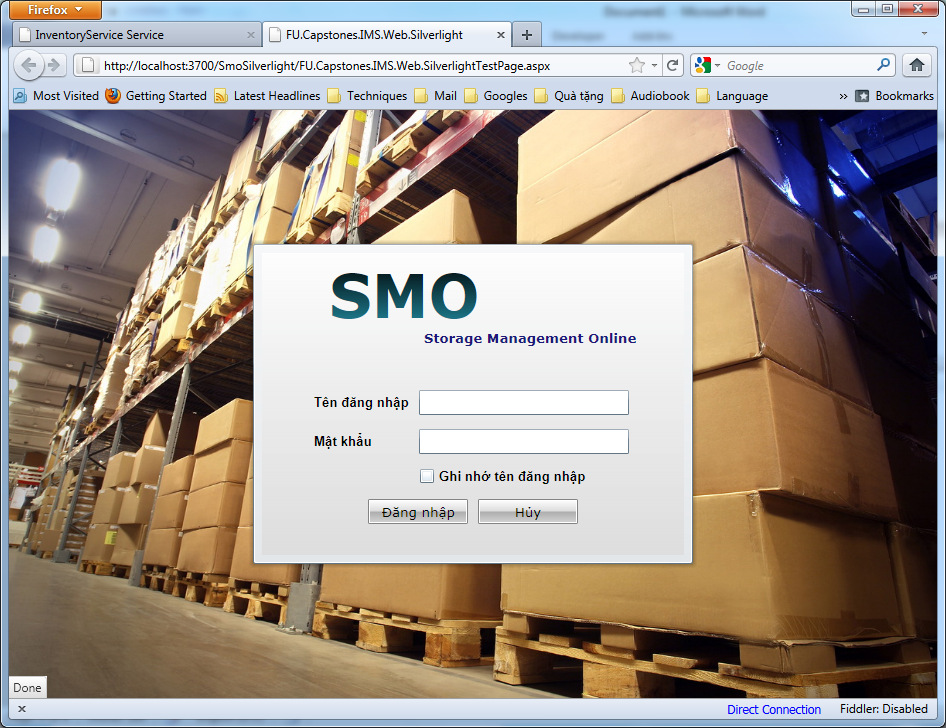 25/04/2011
SMO - Storage Management Online
27
Q&A
25/04/2011
SMO - Storage Management Online